ESTIMATION DUREE ET COUTS DU PROJET
Mme. I. MAROK-GUASMI
2019-2020
INTRODUCTION
Il est indispensable pour le client comme pour le fournisseur (chef de projet et management) d'estimer à l'avance la durée (calendrier) et le coût (effort) d'un projet logiciel. 

Il convient également d'en mesurer les risques en recensant les dépendances extérieures qui influeront sur les coûts et délais. 

Une remarque préalable s'impose quant au processus d'estimation : beaucoup trop souvent, le management et les clients ont de la peine à comprendre que l'estimation est une activité comportant des difficultés intrinsèques et la rendent encore plus difficile par ce manque de compréhension.
2
Le processus requiert des raffinements successifs, il est impossible de fournir une estimation correcte jusqu'à ce que le logiciel soit appréhendé dans son intégralité.

L'estimation des coûts et durée se fait en trois étapes :
 Lors d'une réponse à un appel d'offres où il s'agit de fournir au plus vite une réponse adaptée au marché, 
 Lors de la planification du projet où il s'agit d'établir le plan projet et le plan qualité qui serviront de cadre contractuel au projet, 
 Lors du déroulement du projet afin d'affiner les prévisions et de les mettre à jour.
3
PROCESSUS D’ESTIMATION
La meilleure façon d'évaluer le montant à proposer dans un devis est sans doute de connaître le budget que le client est prêt à lui consacrer…

Il est toutefois peu probable que le client ait la naïveté de faire part de ses prévisions de dépenses.

L'estimation du coût total d'un projet logiciel comprend le coût de développement du logiciel et du matériel, le coût de la formation, le coût des outils…
4
Nous nous limitons ici au coût de développement du logiciel qui sera calculé en fonction du temps passé à développer celui-ci par les ingénieurs dont on connaît le tarif horaire et le taux d'implication dans le projet en terme de pourcentage de leur temps. Les coûts du développement logiciel sont donc étroitement liés à la notion de productivité des ingénieurs logiciels, c'est à dire le nombre de lignes de code (validées) produites par unité de temps. 

A noter qu'à ces coûts salariaux chargés, il ne faudra pas oublier de rajouter les coûts fixes selon un mode de calcul propre à chaque entreprise. 

Dans la suite lorsque nous parlerons de coûts, nous entendrons donc effort en terme d'hommes/mois.
5
On évalue chaque élément important du nouveau système en terme de pourcentage de coût d'un élément comparable dans le système achevé.
L'estimation du coût total du nouveau projet est obtenue par sommation des estimations élémentaires.
L'estimation est un exercice difficile, impossible en théorie et faisant donc appel à des heuristiques.
Dans de trop nombreux cas, l'estimation préalable est faite à la hâte dans le but de remporter un marché, la planification qui s'ensuit est souvent pénalisée par une sous-estimation initiale des coûts et délais globaux.
Le tableau suivant, Donne une base d'estimation pour passer d'un chiffre unique à une fourchette grâce à des coefficients multiplicateurs (B. Bohem et al. 1995)
6
Tableau.1: Coefficients multiplicateurs pour chaque phase du projet.
Pour utiliser les facteurs multiplicatifs du tableau, il suffit de multiplier le point d'estimation unique par les coefficients appropriés de manière à obtenir une fourchette d'estimation dont on peut remarquer qu'elle se resserre au fur et à mesure que l'on avance dans les phases (0.90 à 1.10 en conception détaillée contre 0.25 à 4 en analyse initiale des besoins, donc au moment de la réponse à l'appel d'offres).
Plutôt que d'estimer la durée du projet dans son ensemble on peut le décompose et estimer chacun de ses composants. Nous verrons que cette technique s'applique très bien à l'approche objets du fait de l'indépendance des différents objets entre eux.
7
QUELQUES REGLES D’OR POUR L’ESTIMATION
Eviter de devenir: Prendre le temps de réfléchir, ne jamais répondre sans avoir étudié la situation calmement,
Prévoir du temps pour l’estimation et la planifier,
Utiliser des données de projets précédents,
 Prendre l’avis des développeurs qui vont effectivement effectuer le travail,
 Estimer par consensus : consulter les différentes équipes, converger sur des dates au plus tôt et au plus tard,
 Estimer par difficultés (facile, moyen, difficile),
 Ne pas oublier les taches récurrentes : documentation, préparation des démonstrations utilisateurs, formation utilisateurs et développeurs, intégration à l’existant, récupération des données, revues, réunions, maintenance de l’existant pendant le développement du nouveau produit, gestion qualité, absentéisme (congés maladie, TRR),
8
8. Utiliser plusieurs techniques d’estimation,
9. Changer de méthodes d’estimation,
10. Prendre en compte les risques de gestion dans l’estimation.
De manière générale, le processus d'estimation passe par 03 étapes :
1. Estimer la taille du produit (nombre de lignes de code ou points de fonctions),
2. Estimer l'effort (en homme mois),
3. Estimer la durée (en mois ou semaines calendaires).
9
ESTIMATION DE LA TAILLE VIA LES POINTS DE FONCTION (ALBRECHT. 79)
L'estimation des coûts passe comme nous l'avons vu en début de chapitre par l'estimation de la taille et de la productivité. 

Dans un premier temps nous avons défini la productivité en terme de nombre de lignes de code source produites par unité de temps, cette métrique simple présente cependant certains inconvénients:
- L'écriture de lignes de code représente une toute petite partie du développement,
- Pour des langages différents un même logiciel se code avec un nombre de lignes différent,
10
- Comment compter le nombre de lignes (commentaires)?

On écrit souvent du code non livré (outils de développement),

- Le nombre de lignes ne peut être compté qu'a posteriori.
Le nombre de points de fonctions d'un programme est basé sur le nombre et la complexité de (05) paramètres:
11
LES DONNEES
1. Entrées externes (External inputs /EI)
Ces données peuvent venir d'un écran ou d'une autre application, elles peuvent être utilisées pour mettre à jour un ou plusieurs fichiers internes, il peut s'agir d'informations ou de données de contrôle.
Les écrans, boites de dialogue, messages à travers lesquels un utilisateur entre une donnée font partie des entrées externes.
2. Sorties externes (External outputs /EO)
Ce sont les sorties d'un programme, elles peuvent prendre la forme de fichiers de sortie envoyés à d'autres application, d'écrans, de rapports de graphes destinés à l'utilisateur final ; ils sont créés à partir de fichiers logiques internes.
12
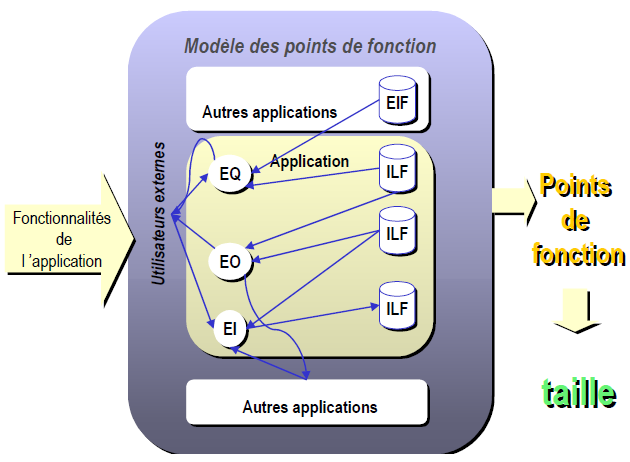 Fig.1 : Modèle des points de fonction
13
LES TRANSACTIONS
1. Requêtes  externes (External Inquiry /EQ)
Un procédé élémentaire mettant en jeu des entrées et des sorties qui résulte en la production de données provenant de plus d'un fichier logique interne. Le processus ne met pas à jour de fichier interne, combinaison d'entrées /sorties où le résultat apparaît sous forme simple et immédiate, généralement en utilisant une seule clé d'accès. 
La frontière entre requête externe et donnée externe est assez floue. Nous dirons que les requêtes concernent exclusivement les accès à une base de données alors que les données externes combinent ces accès avec des calculs et traitements plus ou moins complexes.
14
2. Fichiers logiques internes (Internal Logical Files /ILF’s)
Un groupe de données corrélées entièrement résidant dans les limites de l'application, mis à jour par les données externes, entièrement contrôlé par le programme. Par exemple un fichier, une table dans une base de données…
3. Fichiers interfaces externes (External Interface Files /EIF’s)
Un groupe de données corrélées utilisées pour des références seulement. Les données résident entièrement hors de l'application et sont mises à jour par une autre application (c'est donc un ILF pour une autre application).
15
Après que les composants du projet aient été ainsi classifiés, chaque paramètre est affecté d'un score : faible, moyen, élevé. Pour les transactions (EI’s, EO’s, EQ’s) le score est calculé sur le nombre de fichiers mis à jour ou référencés (FTR’s) et le nombre de types de données impliquées (DET’s).
Tableau.2: Table EI
16
Une requête est notée (faible, moyenne ou haute ) comme une sortie externe (EO) mais on lui attribue une valeur plutôt comme à une entrée externe. 
La notation est basée sur le nombre total des éléments de données et des types de fichiers référencés (combinaison "dédoublonnée" des entrées et sorties). Si un fichier ou un type est utilisé plusieurs fois il est répertorié une seule fois.
Tableau.3: Table EO et EQ
17
Pour les fichiers externes et internes (ILF’s and EIF’s) le score (haut, moyen , élevé) est basé sur le type des éléments d' enregistrements (Record Element Type’s) et le nombre de types des données (Data Element Type’s).
Un type d'élément d'enregistrement est un sous groupe reconnaissable de données dans un ILF ou EIF. Un type de donnée est un champ unique non récursif.
Tableau.4: Table ILF et EIF
18
On récapitule ensuite dans un tableau les scores de chacun des paramètres et on obtient le nombre de points de fonction bruts (UFP).
Tableau.5 : Multiplicateurs de points de fonction.
Source: adapté de "Applied Software Measurement" (Jones 1991)
19
Tableau.6 : Caractéristiques générales du système
20
Une fois que les caractéristiques générales du système ont été évaluées avec leur degré d'influence respectif, on peut calculer le degré d'influence DI. (0<DI<70) qui est la somme des degrés d'influence de chaque caractéristique.

Le facteur d'ajustement ou facteur technique de complexité se calcule par :
TCF = 0.65 + DI/100 , on a (0.65<TCF<1.35)

Et enfin on calcule le nombre de points de fonctions ajustés: FP = TCF * UFC
On peut maintenant calculer les coûts, l'effort et le calendrier à partir d'expériences précédentes, ou bien utiliser une méthode rapide de calcul du planning.
21
ELEMENTS DE PLANIFICATION
On cherche à :
 Définir les activités constituant le projet?
 Organiser les activités dans le temps.
- Évaluer les dépendances entre activités.
- Évaluer l'effort nécessaire pour chaque activité (durée maximum et minimum).
 Affecter les personnes aux activités.
22
1. DECOMPOSITION STRUCTUREE DES ACTIVIYES (WBS)
La planification commence par un recensement des tâches à réaliser. 
La décomposition structurée des activités (WBS Work Breakdown Structure) permet de recenser l'ensemble des activités d'un projet et de les décomposer. 
La décomposition apparaît sous forme arborescente. 
Il s'agit d'une décomposition purement statique: elle ne tient pas compte du temps, et par conséquent ne s'attache pas à l'ordonnancement des activités.
23
Elle permet une présentation analytique: on doit décomposer jusqu'à obtenir des activités qui soient bien définies et facile à gérer c'est à dire dont les entrées et résultats sont parfaitement identifiés et dont la responsabilité est confiée à une ou des personnes précise(s).

Elle permet au chef de projet de planifier son projet en établissant le graphe PERT de celui-ci.

 Elle permet le suivi budgétaire du projet en liaison avec les activités élémentaires identifiées lors de la construction du PERT
24
La WBS doit être complète car elle conditionne l'élaboration du PERT et donc du budget. Elle doit être non ambiguë dans la définition des activités Elle doit définir des activités dont le résultat est mesurable, ces activités feront l'objet d'affectation de ressources. 

Il est à noter que certaines activités existent dans tout projet:
- Élaboration des différents documents du cycle de vie,
Inspections, 
- Revues,
- Construction d'outils,
- Apprentissage.
25
Exemples de schémas de WBS, arborescences
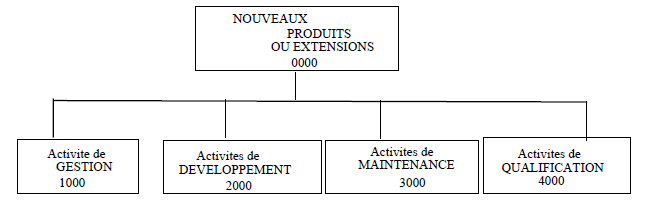 26
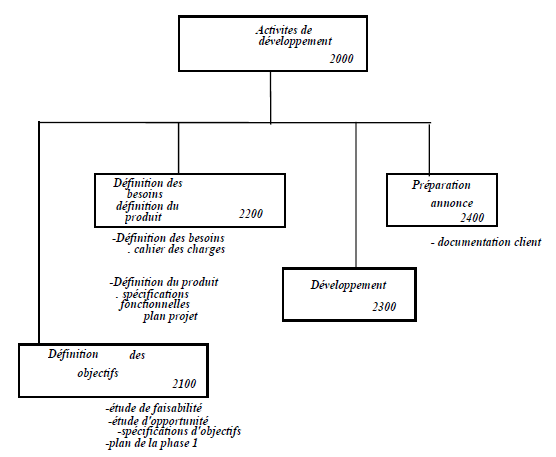 27
2. ORDONNANCEMENT ET DÉPENDANCES: GRAPHE PERT
On utilise un graphe de dépendances: (PERT: Project Évaluation and Review Technique). 

Pour chaque tâche, on indique une date de début et de fin au plus tôt et au plus tard.

  Le diagramme permet de déterminer le chemin critique qui conditionne la durée minimale du projet. 

  Ces techniques ne sont en aucun cas propres au génie logiciel; elles sont par exemple très fortement appliquées dans le BTP.
28
Exemple:
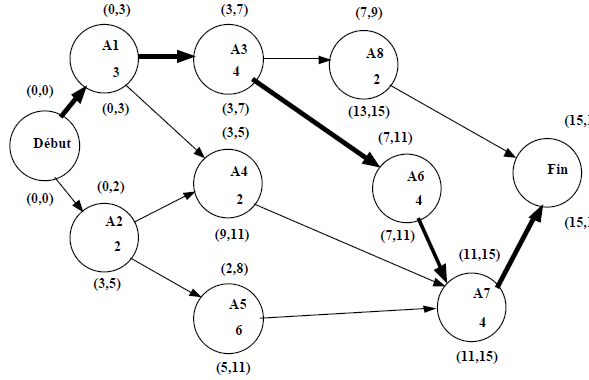 - Les durées apparaissent dans les cercles,
- Les couples au dessus sont les dates de début et de fin au plus tôt,
- Les couples au dessous sont les dates de début et de fin au plus tard.
- A ce niveau les activités sont les plus élémentaires possibles.
- Si le projet nécessite plusieurs équipes, on a des PERT à plusieurs niveaux
29
3. REPARTITION DES ACTIVITES: DIAGRAMME DE GANTT
Ce diagramme permet de faire apparaître la répartition des activités dans le temps et l'affectation des individus. 
Il est indispensable pour définir le plan projet. 
Il fournit une description détaillée des coûts (en homme x mois) et des dates pour chaque tâche et pour chaque phase du projet .
A chaque tache/sous tache on associe un objectif qui permet de repérer la terminaison de l'activité. 
On définit des points clés (milestones) qui servent de borne intermédiaire (exemple: réalisation d'un prototype).
On définit les revues qui sont aussi des milestones, on n'oubliera pas la tâche de préparation de la revue.
30
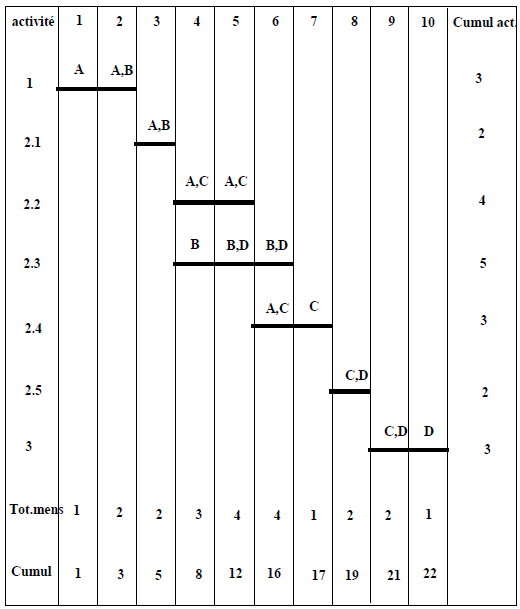 31
Attention aux pics brutaux, le passage du mois 6 au mois 7 n'est pas judicieux, on passe de 4 à 1; il est souvent nécessaire de procéder à un lissage.
PLAN PROJET
C'est l'un des éléments clés du cycle de vie. C'est aussi un élément de base de la planification du développement.

Le responsable du plan projet est le chef de projet du développement.

L'élaboration du plan projet se fait dès la phase de planification. 

On procède ensuite par actualisations successives et raffinements.
32
1. CONTENU DU PLAN PROJET
Le plan projet contient les éléments qui permettent de définir le projet:

- Domaine d'application
- Objectifs
- Principales fonctionnalités
- Autres caractéristiques
- Les limites
- Les performances
- Scénario de développement
- Classification des priorités et des contraintes
- Brève description de chaque composant
- Ressources
- Humaines
33
- Humaines
- Matérielles
- Logicielles
- Coût
- Calendrier

Ce document n'est pas forcément très long. 

C'est avant tout un instrument de travail pour le chef de projet et son management. 

C'est une garantie de qualité pour le client.
34
2. MODELE DE PLAN PROJET IEEE (1987)
Introduction
Résumé du projet,
Fournitures (avec les dates, documents, codes, jeux de tests),
Procédures pour faire évoluer le plan projet,
Références des documents cités dans le plan projet,
Définitions et acronymes.

 Organisation du projet
 Modèle de processus (organisation, bornes intermédiaires, revues avec participants but matériel dates..),
 Organisation structurelle (voir plus loin organisation des équipes),
 Limites et interfaces (description des interactions avec autres projets...),
 Rôles et responsabilités.
35
Management
 Objectifs et priorités,
 Hypothèses dépendances contraintes,
 Gestion du risque,
 Moyens de contrôle (rapport d'activités...),
 Ressources humaines (équipes affectées au projet).

 Techniques
 Méthodes outils techniques employés (ex: OMT, OMTools, C++...),
 Documentation (dates de remise de la doc..),
 Fonctions support (gestion de configuration, tests, assurance qualité..).
36
Calendrier, budget, lots
 Lots (avec le détail des activités et tâches constituant chaque lot),
 Dépendances (matérielles et logicielles pour le projet mais aussi pour tests, simulation...),
 Ressources (autres qu'humaines, Identification des fournisseurs, sous-contractants, …),
 Budget et allocation de ressource,
 Calendrier détaillé (Gantt, comprenant les dates de revues).

 Risques Problèmes Préoccupations
 Il s'agit de lister ici les problèmes potentiels que l'on pressent. En particulier:
 Hypothèses sur les effectifs,
 Difficultés techniques (nouvelle technologie, …),
 Conflits sur le calendrier.
37
SUIVI DE PROJET
Une fois le planning défini il importe de le respecter. 

Au niveau d'équipes de 4 à 10 personnes, le responsable de projet utilise des fiches de suivi (ou rapports d'activités) qui permettent d'identifier les dérives et d'assurer le contrôle budgétaire. 

Il en déduit :
- L'actualisation du graphe PERT,
- Le diagramme de GANTT actualisé,
- Des diagrammes à 45° qui donnent une perception visuelle de la dérive par rapport aux objectifs.
1. RAPPORTS D’ACTIVITES
Chaque membre de l'équipe fournit un rapport d'activité hebdomadaire succinct qui décrit:

- L'objectif à atteindre pour la semaine,
- Le temps passé sur les différentes tâches,
- Si les objectifs ont été atteints et si ce n'est pas le cas pour quelle raison.

    A partir des rapports individuels, le chef de projet peut établir un rapport d'activité de l'équipe.
39
2. DIAGRAMMES A 45°
Ils permettent de mesurer l'ange de dérive des objectifs. En ordonnée on représente les points clé (exemple revue de fin de phase, obtention du prototype) tels qu'ils sont planifiés à T0. 
On utilise la même échelle en abscisse et en ordonnée, d'où l'appellation 45°. On suppose que les abscisses représentent des mois. Sur la figure suivante, la revue P1 est prévue à T0+3 (=P1).
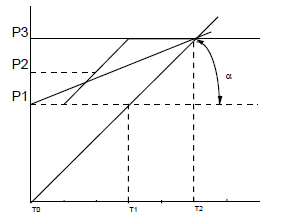 40
- A l'instant T0+1 la revue est toujours prévue à T=T0+3,
- A l'instant T0+2, la revue est repoussée d'un mois (P2),
- A l'instant T0+3 (T1) la revue est encore repoussée d'un mois (P3),
- A l'instant T1+1, la revue est maintenue à P3,
- A l'instant T2=P3, la revue a effectivement lieu.

On mesure l'angle α formé par la droite passant par les points de première et dernière estimation horizontale,
si a =0, alors l'objectif initial a été atteint.
  
   On établit des seuils acceptables:
1. 20° bon niveau,
2. < α < 30° niveau moyen,
α > 30° niveau médiocre, dérive importante,
41
ORGANISATION DU TRAVAIL
1. ELEMENTS DE REFLEXION POUR LE PARTAGE DU TRAVAIL
La répartition du travail entre les membres d'une équipe ne peut pas toujours se faire. 

Cela dépend de la nature de la tâche à effectuer; Les diagrammes ci-dessous donnent une idée de la durée du projet en fonction du nombre de personnes affectées dans 3 cas différents.
42
1. TACHE PARFAITEMENT PARTITIONNEE
Exemple: Codage et tests unitaires
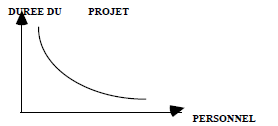 2. TACHE NON PARTITIONNABLE
Exemple: Analyse et conception globale
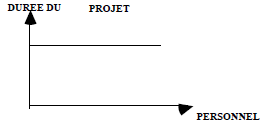 43
3. TACHE NECESSITANT UNE COMMUNICATION COMPLEXE

Exemple: Développement d’un système d’exploitation embarqué avec fortes contraintes espace-temps.
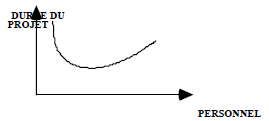 44
2. LES ACTEURS PRINCIPAUX D’UN PROJET
Le chef de projet
 Il est responsable de l'ensemble du projet, à la fois au niveau des coûts et des délais. Il est responsable de la rédaction et du suivi du plan projet.
Le responsable qualité
Il est responsable de la mise en œuvre du manuel qualité sur un projet donné. Il rédige et fait appliquer le plan qualité du projet.
Le responsable des ressources matérielles
Il assure la disponibilité du matériel conformément à la planification.
45
Le responsable de l’intégration
 Il est responsable de la mise en œuvre du plan d'intégration.
Le responsable de la qualification
 Il est responsable de la mise en œuvre du plan de qualification.
Le responsable des performances
Il est responsable des tests de performances conformément au cahier des charges et au plan qualité. Il prend les mesures nécessaires pour atteindre les objectifs de performance définis dans le cahier des charges (simulation, prototypes).
Le responsable de la maintenance
 C'est le responsable de l'équipe qui prendra en charge la maintenance du produit (en général différente de l'équipe de développement).
46
Le responsable de la documentation
 Il est responsable de la documentation du projet. Ceci ne veut pas dire qu'il rédige toute la documentation associée au projet, mais plutôt qu'il s'assure de sa rédaction. Il définit les normes de présentation des documents en accord avec le manuel qualité de l'entreprise. Il s'assure de la mise à jour de la documentation.
Remarque
 Sur les gros projets, le chef de projet pourra nommer des responsables pour les phases amont du cycle de vie (analyse des besoins, spécifications, conception, codage).
47
3. PROFILS DES MEMBRES D’UNE EQUIPE
Ces profils doivent être choisis en fonction de l'intervention dans les différentes phases du cycle de vie.
 Nous répertorions les qualités requises suivant les phases.

 Définition et analyse des besoins
- Savoir anticiper,
- Savoir analyser les stratégies.

 Spécifications fonctionnelles
- Clarté, précision, cohérence, rigueur,
- L'idéal serait un ingénieur ayant la double compétence: utilisateur et concepteur.

 Conception
- Cette phase demande des communications intenses,
- Capacités à formaliser et à abstraire
48
Programmation et tests unitaires
- Discipline de programmation (style), rigueur, communication, sens du groupe

 Intégration
- C'est une phase où la compétence requise est bien souvent celle d'un ingénieur système.

 Qualification
- Ici il s'agit plutôt de la compétence d'un ingénieur d'application, c'est à dire très proche du domaine du produit à qualifier.

 Maintenance
- La maintenance requiert des qualités de rigueur, analyse et expertise.
49
4. NECESSITE DE LA STRUCTURATION
Dans un groupe non structuré de N personnes il y a N * (N -1)/2 interactions "I"
Exemple:    N = 3 --> I = 3
    N = 11 --> I = 55
Il faut donc structurer les équipes pour diminuer le temps passé à la communication.
Calcul du temps en heures/jour pour des groupes non structurés.  N = 4 --> T = 2
  N = 8 --> T = 4
  N = 16 --> T = 6
  N = 24 --> T = 7.5 !!
Cependant la communication
- Améliore la compréhension du projet.
- Permet une plus grande mobilité dans le projet.

Mais aussi
- Fait perdre du temps.
- Peut nuire a la documentation (dont on peut croire qu'elle devient moins nécessaire!).
50
5. LES TYPES D’ORGANISATION
LES EXTREMES
PETIT GROUPE DE TRAVAIL SANS AUTORITE DEFINIE: EGOLESS PROGRAMMING
Le travail s'effectue par consensus; le travail de chacun devient le travail de tous. 
L'équipe s'enrichit par le travail quotidien en commun, les revues et inspections de code. 
On élimine l'attachement à son programme, ses idées.
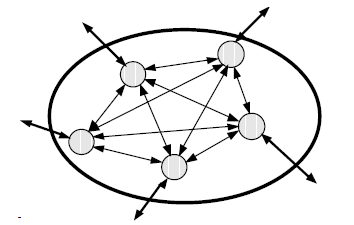 51
L’ORGANISATION ‘’CHIEF PROGRAMMER TEAM’’
Il s'agit d'une structuration de l'egoless programming, faisant suite à un projet réussi publié par IBM en 1970.

Un ingénieur en chef ou chef de projet ou senior programmeur dirige l'équipe composée de 2 à 5 personnes.

Il coordonne, planifie et vérifie le travail effectué. L'adjoint seconde l'ingénieur en chef et peut à tout instant le remplacer.

L'équipe peut s'adjoindre les services d'un ou plusieurs experts (télécoms, bases de données...).
52
Le bibliothécaire est une ressource partagée par divers projets. Son importance ne peut être négligée. Il maintient et contrôle les éléments de la bibliothèque de programmes, vérifie l'intégrité des configurations (sources, données, bandes, documentation...) Il collecte les données qui permettront d'évaluer la productivité.

L'amélioration de la qualité passe par cette activité d'archivage et de contrôle.

Chacun a accès au travail de tous, l'ingénieur en chef a le leadership technique.
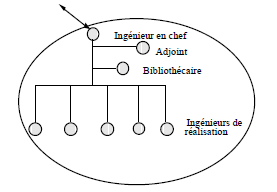 53
LES STRUCTURES INTERMEDIAIRES
CHEF DE PROJET POUR PLUSIEURS EQUIPES
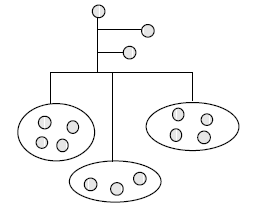 54
COMITE DE DIRECTION ET  PLUSIEURS EQUIPES
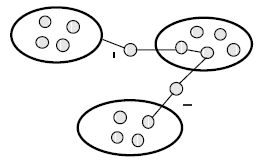 3.7.6. La taille des équipes
Structuration en groupes de 2 à 10 personnes
Nombre magique: = 7 ± 2
55
6. LA TAILLE DES EQUIPES
Structuration en groupes de 2 à 10 personnes.
Nombre magique: = 7 ± 2.
7. FACTEURSHUMAINS
Outre l'organisation du travail d'équipe, il faut veiller:
 Aux motivations individuelles et à la motivation collective de l'équipe.
 Aux relations entre les membres et avec l'extérieur.
 A la dynamique du chef de projet.
 Aux écueils à éviter :
 Sur-spécialisation
 Trop de niveaux
 Pas assez de niveaux
 Déresponsabilisation
56
A la formation et en particulier au temps d'apprentissage du domaine.

Mais il faut savoir que de grandes variations sont liées aux facteurs humains:
- Temps de codage 1 A 25
- Temps de mise au point 1 A 26
- Temps CPU utilisé 1 A 11
- Temps d'exécution 1 A 13
- Lignes écrites 1 A 5
- Nombres d'erreurs 1 A 10

Ces variations peuvent être réduites par
- Méthodologies de développement.
- Standards, normes, …
- "Confort" : matériel, logiciel.
N.B: En aucun cas elles ne peuvent être annulées.
57
8. ORGANISATION DE LA DOCUMENTATION
La documentation associée à un projet doit être le reflet de la vie de ce projet. 

Elle est élaborée et mise à jour tout au long du projet. 

Elle est constituée par un ensemble de documents dont certains sont associés aux phases
"verticales " du cycle de vie et d'autres sont plus transversaux.

Elle est réalisée par des spécialistes à partir de documents fournis par l'équipe de développement.
58
8.1. DOCUMENTS DE REFERENCE
Il s'agit des diverses documentations associées au projet, on distingue les éléments destinés aux utilisateurs de eux destinés aux développeurs pendant le développement et aux mainteneurs en phase de maintenance.
59
Documents liés à une phase du cycle de vie (essentiellement destiné aux développeurs et mainteneurs)
- Cahier des charges,
- Document de spécifications fonctionnelles,
- Plan d'intégration,
- Manuel de conception globale et détaillée,
- Procédures de validation,
* Tests unitaires, d'intégration, de validation, de non régression
- Code.
 Documents transversaux à la vie du projet
- Le glossaire, la liste des abréviations.
- Le plan projet
- Le plan qualité
 Documents remis au client
- Le manuel utilisateur
- Le manuel d'installation
- Le manuel de maintenance
60
8.2. FORME  DES DOCUMENTS
La documentation adopte une forme spécifiée par le plan qualité. 

Elle est conforme aux normes et conventions édictées par le manuel qualité de l'entreprise. 

Elle doit de toute façon comporter les notions de numérotation, chapitre, statut, date, classification , mots clés. 

Tout comme le reste du produit, la documentation doit être maintenue pour rester en phases avec les évolutions du produit.

 NUMÉROTATION
- Elle peut être unique ou par classe ou par tâche.
61
STATUT 
Le statut peut prendre 4 valeurs:
- D définitif et approuvé,
- P partiel, sujet à modification et /ou ajouts,
- R révisé (actualisé),
- I incomplet (et dans ce cas la date à laquelle le chapitre doit être complet).

Exemples:
- Révision (165 révision 3),
- Question (165 question 2),
- Commentaire (165 commentaire 5).
62
CLASSIFICATION
- Document de travail,
Spécification,
 Conception,
 Code,
 Test,
 Administration,
 Compte rendu de réunion.

MOTS CLÉS : Ils permettent des recherches automatiques.

CONTENU : Le contenu sera précisé dans les chapitres associés aux différentes phases du cycle de vie.
63
RÈGLES DE STYLE
Utiliser des formes actives,
 Faire des phrases courtes, une seule idée par phrase,
 Faire des paragraphes courts (7 phrases au plus),
 Préférer les listes aux phrases,
 Ne pas hésiter à répéter si nécessaire,
 Pas de verbiage,
 Éviter les références du style 1.2.3.4.5 pour parler d'un objet, plutôt nommer l'objet,
 Être précis, définir les termes (glossaire),
 Attention à la grammaire et l'orthographe.
64
8.3. DOCUMENTATION UTILISATEURS
MANUEL UTILISATEUR
Il doit donner une impression initiale correcte.
- Ce n'est pas une plaquette publicitaire,
- Il doit être possible de lire sans aller dans tous les niveaux de détail.
 Structure possible
- Description fonctionnelle simple à l'aide d'exemples de ce que le système peut faire,
- Document d'installation: décrit la procédure d'installation, souvent assorti d'un fichier A LIRE (READ ME),
- Manuel d'Introduction (utilisation "normale", exemple simples), classé par rubriques de difficultés croissantes,
- Manuel de Référence: contient toutes les références aux possibilités du système classées par ordre alphabétique.
65
AUTRES DOCUMENTS DESTINES AUX UTILISATEUR
- Plaquette publicitaire,
- Carte de Référence,
- Aide en ligne (man).
8.4. DOCUMENTATION INTERNE
Nous verrons la description précise de ces documents dans les chapitres concernés. Nous insistons tout particulièrement sur la nécessité de maintenir la cohérence de tous les documents .
Pour cela il est souhaitable de gérer TOUS les documents avec un gestionnaire de versions, par exemple SSCS, RCS, MAKE...
L'utilisation d'un dictionnaire des données permettra d'avoir des détails:
- Sur toutes les entités manipulées,
- Avec des références croisées
66
Merci 
pour votre 
Attention
67